Food & Nutrition Services Update
Erika Hollinshed, MA 
Catering Services Specialist
Althea Albert-Santiago, MPH, CCNP, CMP
Director of Food and Nutrition Services
Faith Fude, MS, RD, 
Nutrition Coordinator
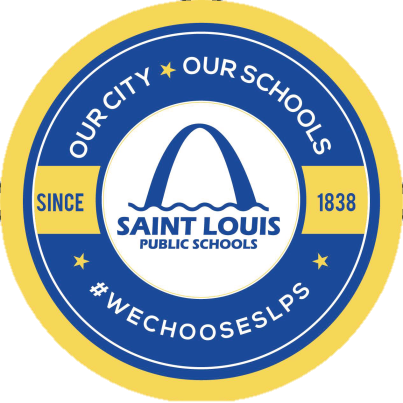 Presented to: Family and Community Specialists
August 11, 2022
Putting Child Nutrition First
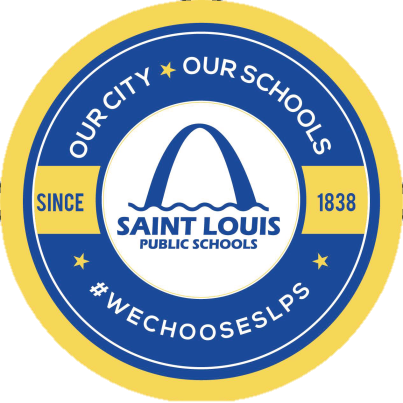 Food & Nutrition Services Leadership Team
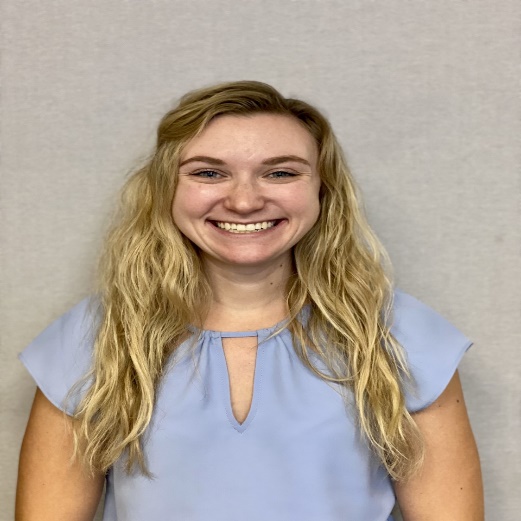 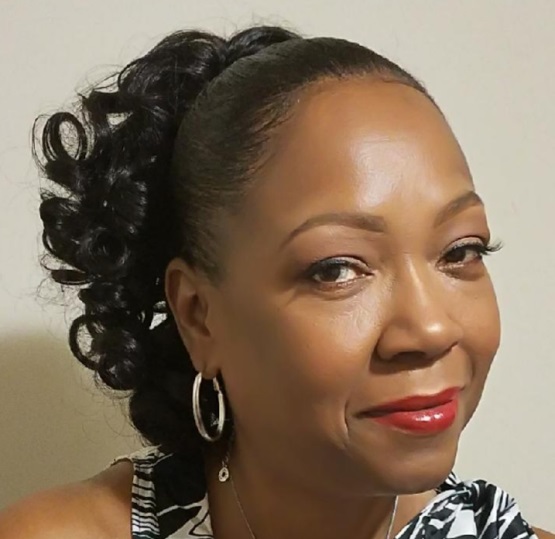 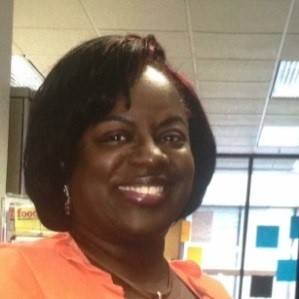 Althea Albert-Santiago, MPH, CCNP, CMP
Director of Nutrition Services
Carolyn Penn
General Manager of Foodservice
Faith Fude, MS, RD
Nutrition Coordinator
2
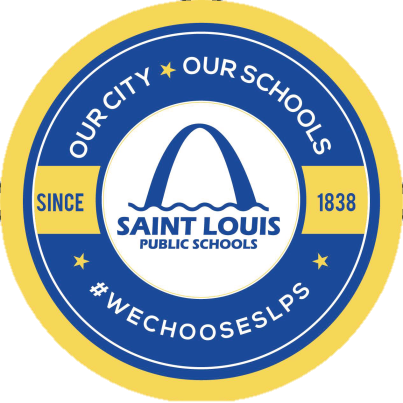 Food & Nutrition Services Leadership Team
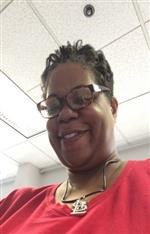 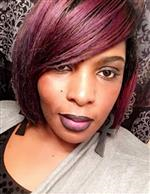 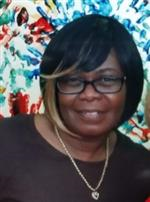 Erika Hollinshed
 Catering Services Specialist
Tenecia Williams
Accountability Specialist
Jackie Martin-Baker
Assistant to the General Manager
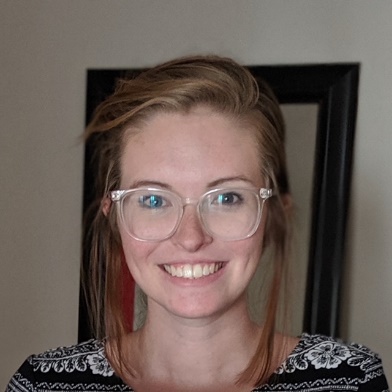 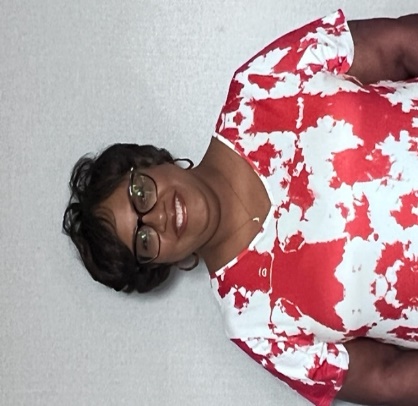 Serena McPhail, RD
Nutrition Coordinator/ Roving Chef
Ernestine Dodson
Nutrition Coordinator II
3
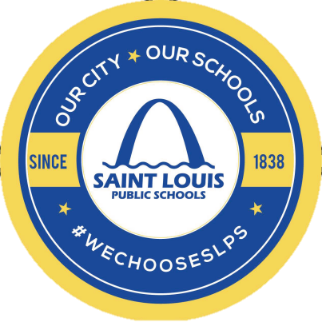 Community Eligibility Provision
Saint Louis Public Schools (SLPS) continues to operate the Community Eligibility Provision (CEP) Program under the United States Department of Agriculture Department (USDA) and Missouri Department of Elementary and Secondary Education (DESE). 

The District will offer both free breakfast and lunch to all St. Louis Public Schools students. 

All food programs are required to have written approval by Althea Albert-Santiago, Director of Food and Nutrition Services.
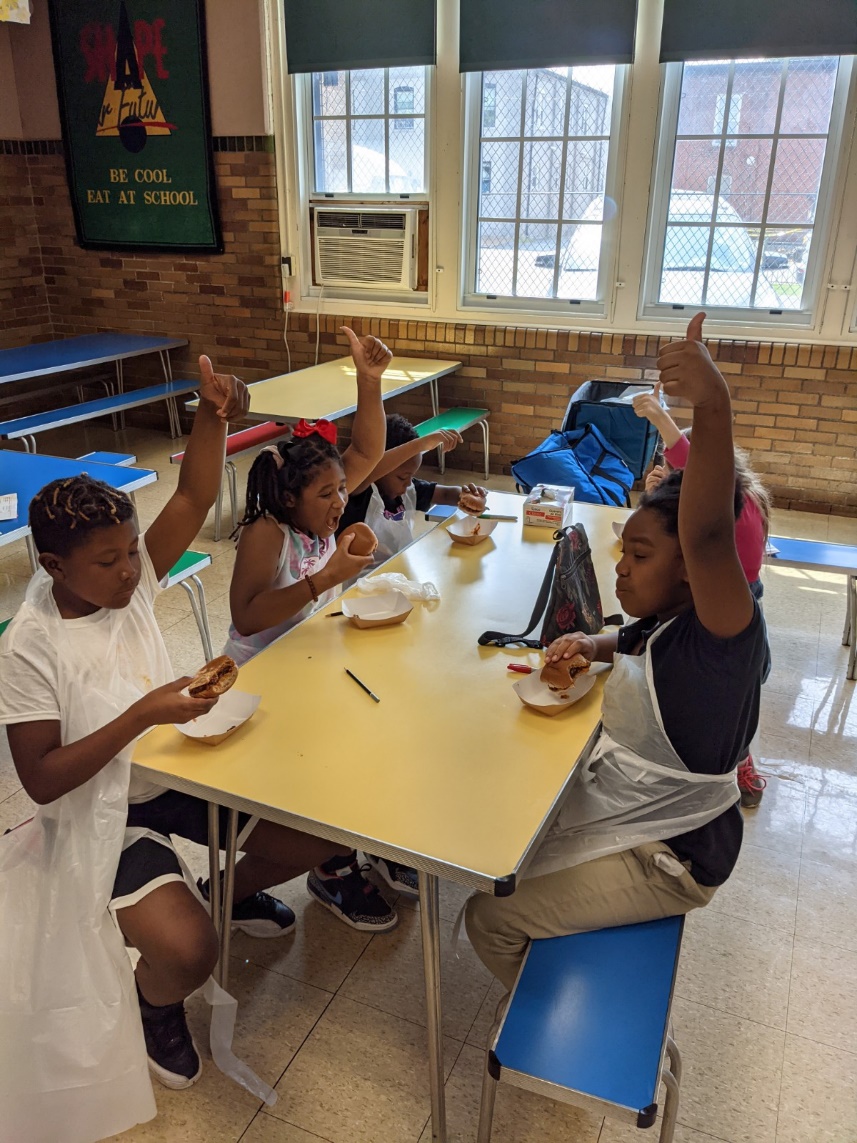 4
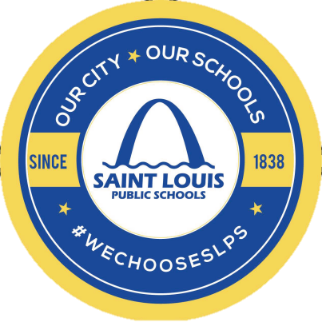 National Schools Breakfast Lunch Programs
Saint Louis Public Schools operates the Community Eligibility Provision Program, which allows all SLPS school students to eat a free breakfast, lunch, and snack. 

Breakfast Program
Breakfast served in the cafeteria
Breakfast in the Classroom
Grab ‘N Go Carts
Second Chance Breakfast

Lunch Program
Lunch served in the cafeteria
Lunch in the classroom
Grab ‘N Go Carts
 
All food programs are required to have written approval by Althea Albert-Santiago, Director of Food and Nutrition Services
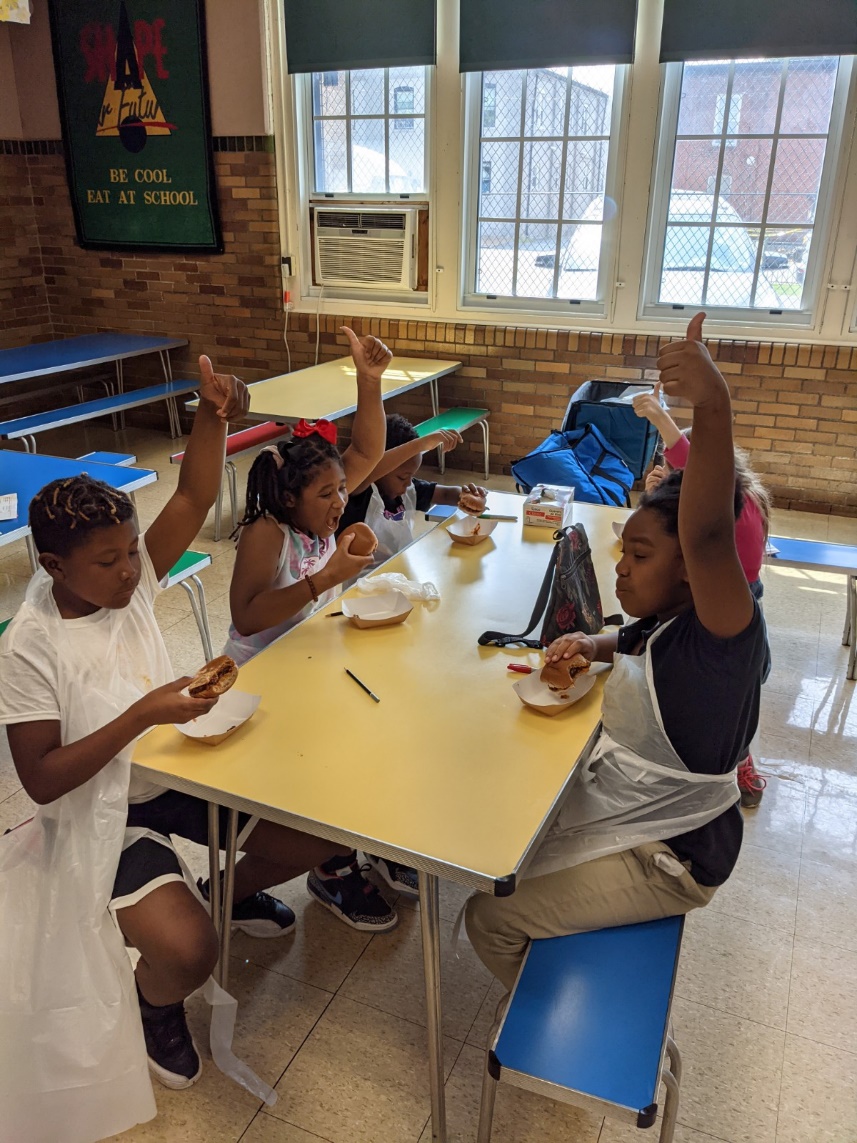 4
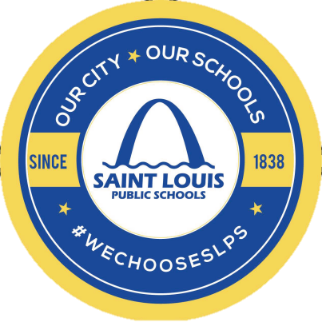 Fresh Fruit and Vegetable Program
The Goal of the FFVP
Create healthier school environments by providing healthier food choices
Expand the variety of fruits and vegetable children experience
Increase children’s fruit and vegetable consumption
Make a difference in children’s diets to impact their present and future health

How Schools are Selected 
Be an elementary school 
Have a high percentage of students eligible for the Community Eligibility Provision Program 
Make free fresh fruits and vegetables available to all enrolled children
Provide fresh fruits and vegetables only during the school day (not before or after school or during summer school)
Widely publicize within the school the availability of free fresh fruits and vegetables
Have documented support of the food service manager, principal and district superintendent
Serve free fresh fruits and vegetables outside of the NSLP and SBP meal periods five days per week 
The staff works with the FFVP coordinator
 
For additional information, please contact: 
Tenecia Williams, Accountability Specialist
Tenecia.williams@slps.org or 314-345-2308
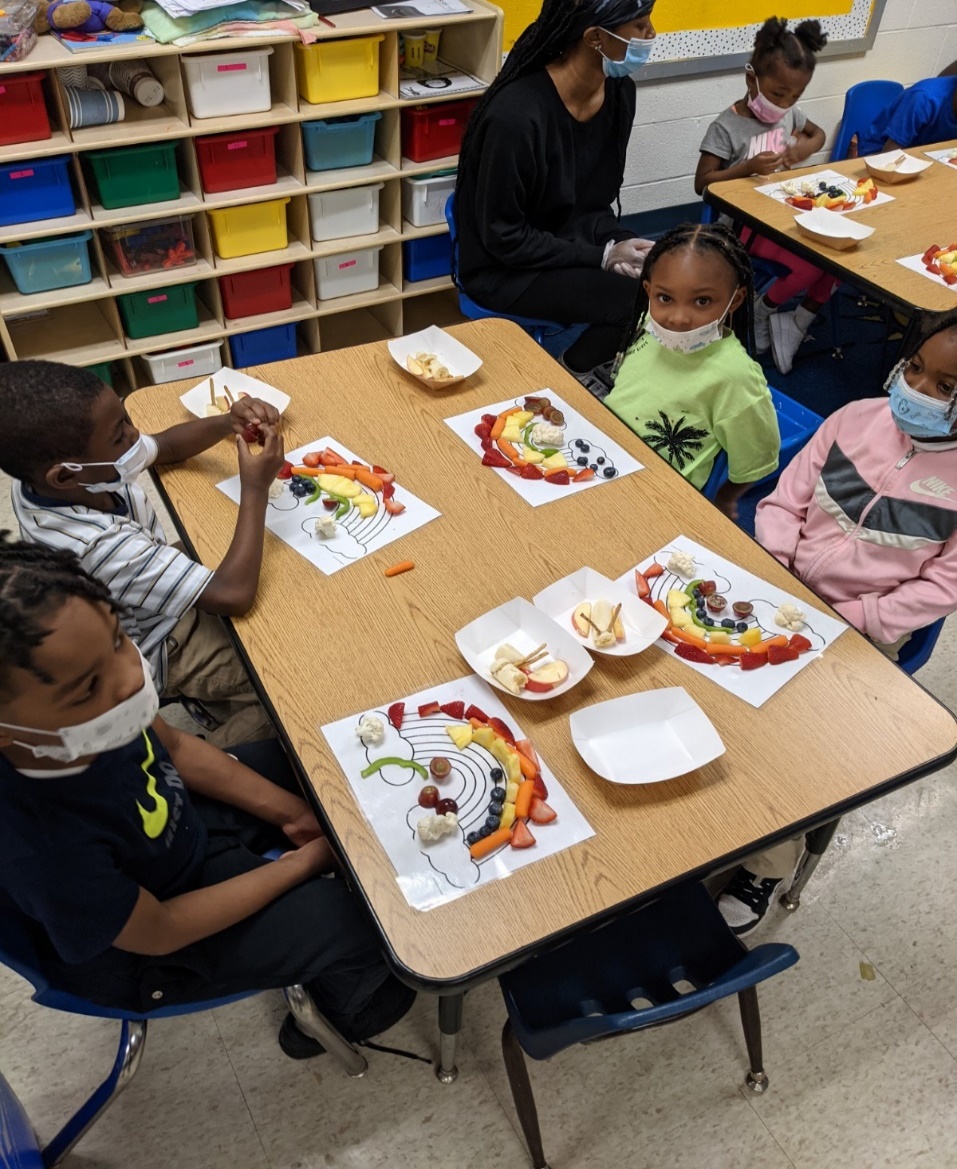 7
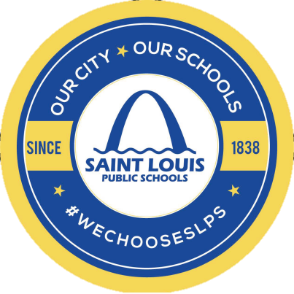 Catering Services
Booking An Event 

Contact and email Erika Hollinshed, Catering Services Coordinator in Food Nutrition Services, for all catering requests. 

Please copy Carolyn Penn, SFE General Manager of Food Services Carolyn.Penn@sfellc.org, and Althea Albert-Santiago, Director of Food and Nutrition Services Department Althea.Albert-Santiago@slps.org on all catering requests. 

Catering requests must be submitted via email Monday-Friday by 3 pm. The next day catering orders will not be accepted.

Complete the Saint Louis Public Schools Catering Request Form within Seven (7) days from the day of the event.

 The Catering Request Form, Order Confirmation, and Invoice will  be emailed within 24 hours after booking the event
After the event client must complete all required forms for payment (i.e. Checklist for invoice payments and reimbursements, voucher certification forms, etc., and submit all payments to Stephanie Morris, Accounts Payable Supervisor at stephanie.Morris@slps.org.  Contact number: 314-345-2278.  

For additional information, please contact: 
Erika Hollinshed, Catering Services Coordinator
Erika. Hollinshed @slps.org or 314-331-6115
8
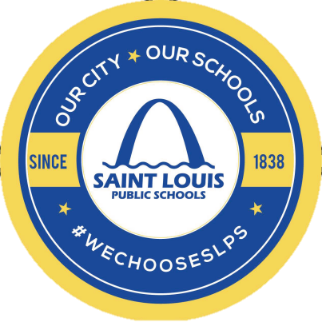 Compliance Guidelines
Menus and Service Times
Service times cannot be changed without a written request to Althea Albert-Santiago, Director of Food  
and Nutrition Services 
All service times are approved by the Department of Elementary and Secondary Education (DESE)

In School Suspensions 
United States Department of Agriculture (USDA) states you cannot punish students with food
Students must receive a reimbursable meal

The Child and Adult Care Food Program (CACFP)
Afterschool Supper and Snack Program is sponsored by the Missouri Department of Health and Senior Services ​
Schools that provide an afterschool program that includes educational, enrichment, and athletics programs are eligible to participate ​
Schools can receive hot or cold meals  ​
Protocol: All schools requesting supper and snacks will need to submit written a request to Althea Albert-Santiago
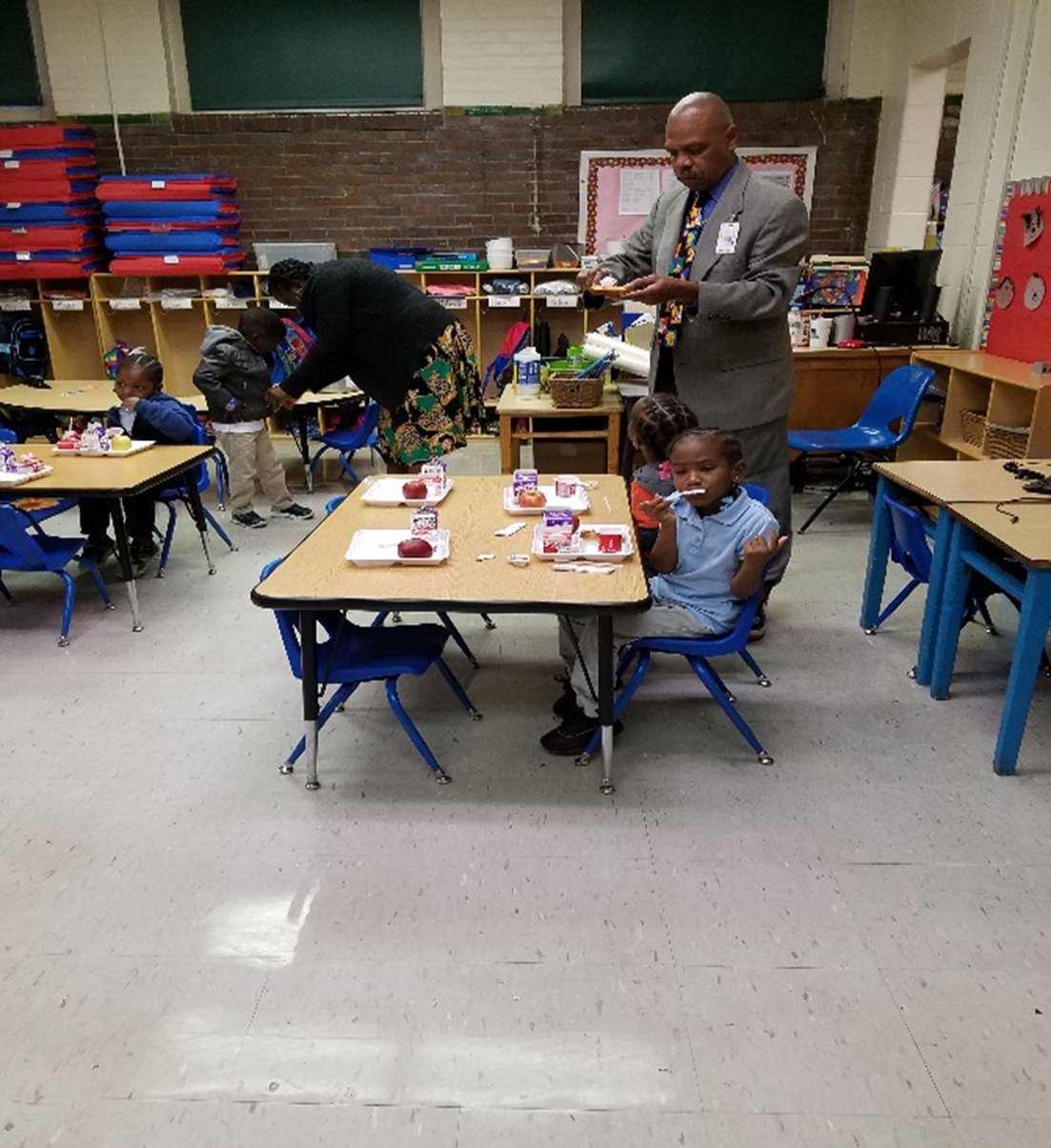 5
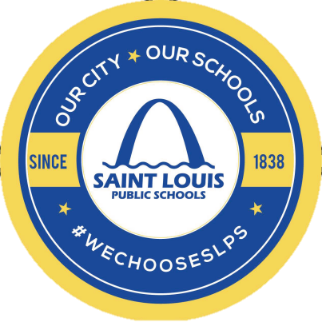 Compliance Guidelines
Smart Snack Guidelines include changes in calories, sodium, fat, and sugar for snacks and beverages and regulate vending machines, fundraisers, and school stores.

Schools Stores
St. Louis Board of Education Regulation: Business and Non-Instructional Operations Policy R3542.2.3  
Only allowed to sell non-food items during the school day.
No food items will be sold during breakfast or lunch in competition with the National School Breakfast  and Lunch Program.

Fundraisers
Non-food item fundraisers are allowed during the school day. 
The standards only apply during school hours (midnight the night before to 30 minutes after the school day ends)
Protocol: All schools requesting fundraisers will need to submit a written request to Althea Albert-Santiago 
Check fundraisers’ ideas on Food and Nutrition webpage. 

Water 
Water is offered to all students during breakfast and lunch.
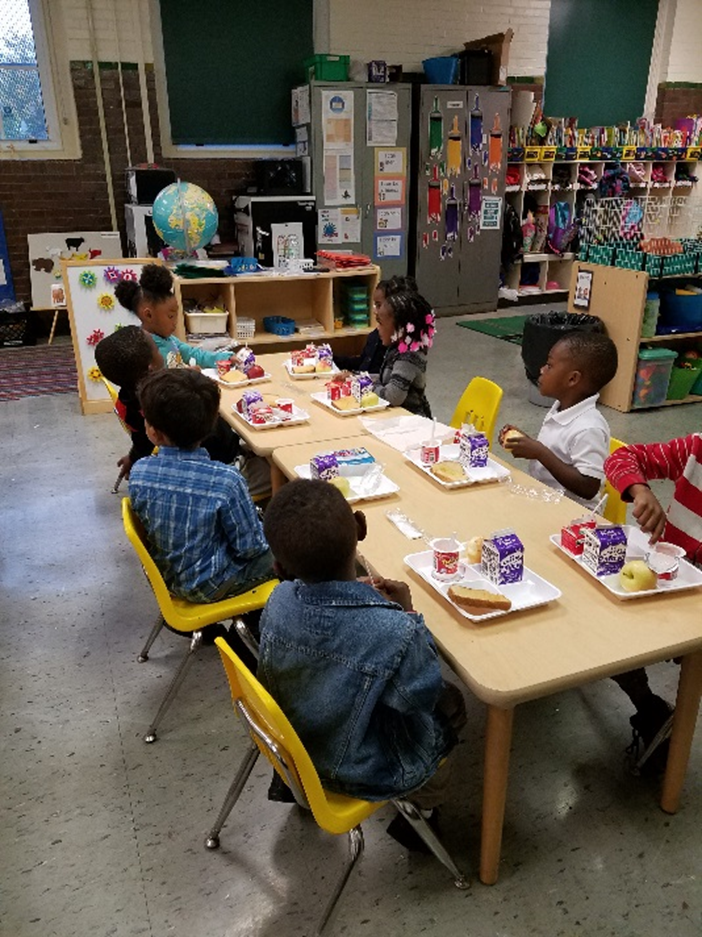 6
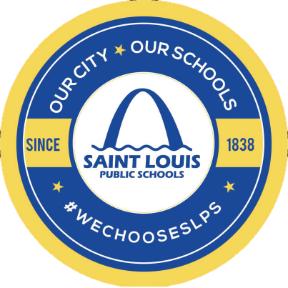 Second Chance Breakfast
Each school will have a Grab and Go Second Chance Breakfast Cart.
This will be a second chance option for students arriving after the bell.
The students will have the option to take breakfast items to the classroom.
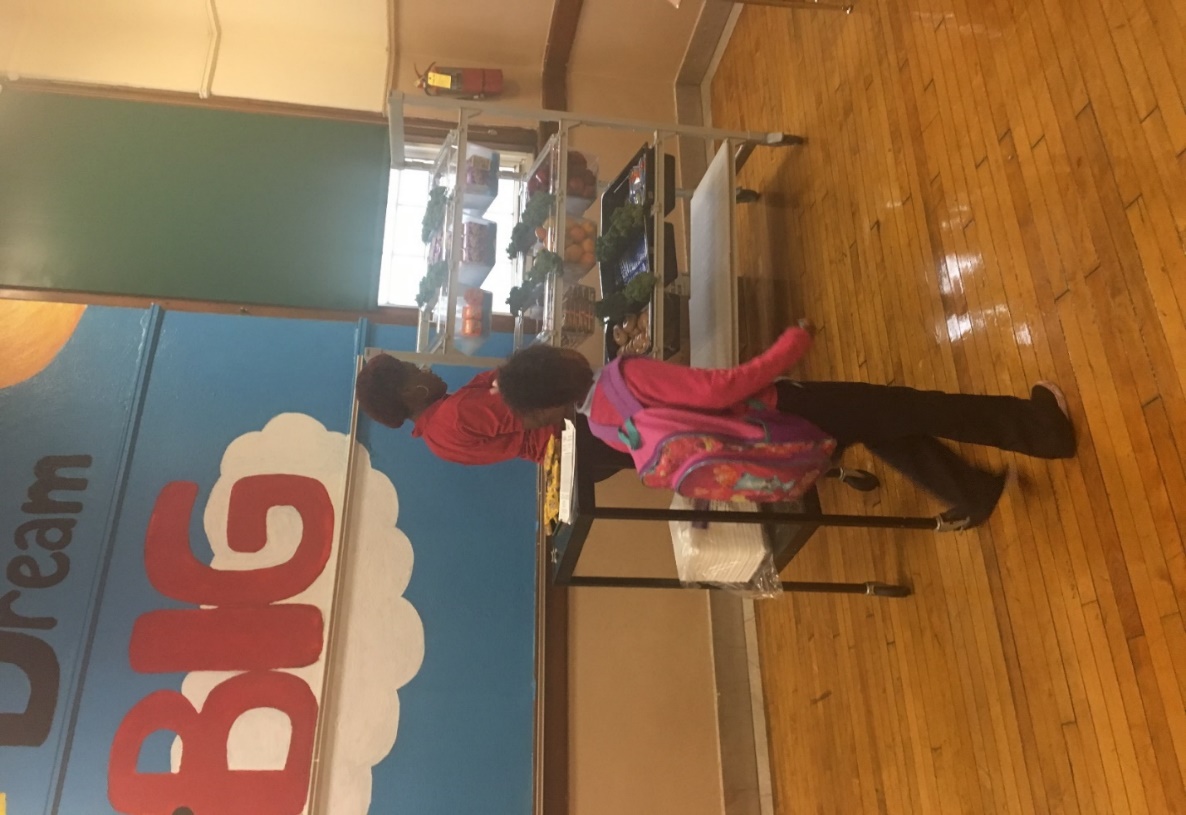 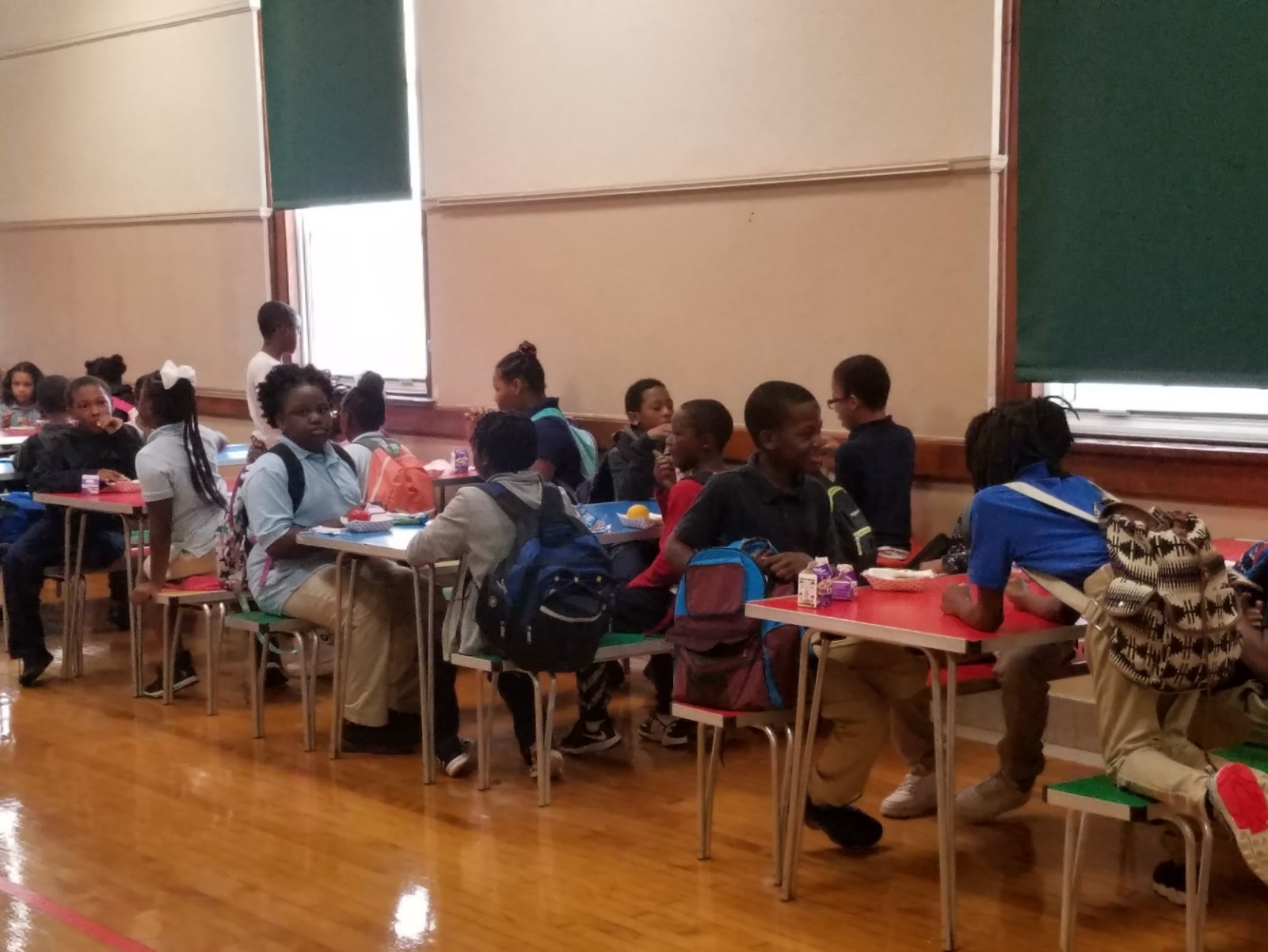 9
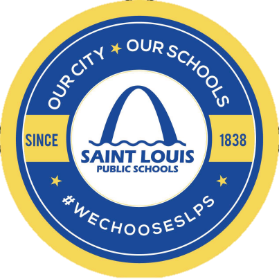 Special Diets
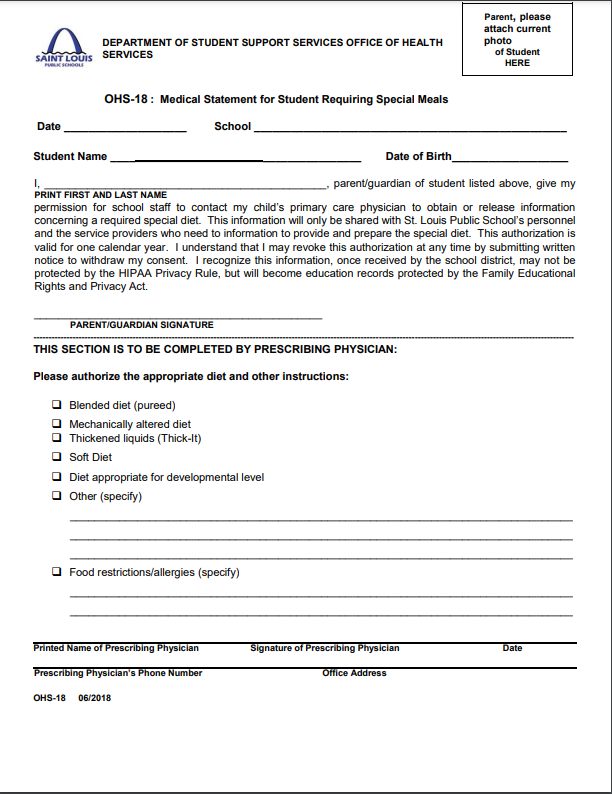 Special Diet form (OHS-18)
Written documentation from a licensed practitioner 
Diet order 
Identification of the medical or other special dietary condition which restricts the student’s diet 
The food or foods omitted from the student’s diet 
The food or choice of foods to be substituted 

Signature from a licensed practitioner 

New documentation is needed each year to the school nurse or administrator 

The health and nutrition team will create a new menu based on the student’s dietary needs
The food service staff will prepare the meal for the student
11
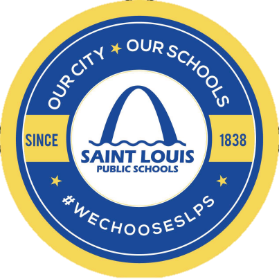 Roving Chef, Rainbows & Butterflies, & Nutrition Education Classroom Program
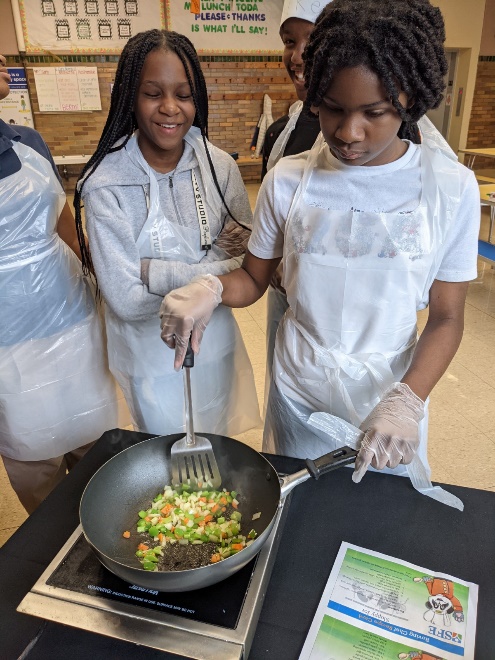 Roving Chef Program Overview 
A District Chef and Registered Dietitian will present an interactive cooking class with the students
Students will learn basic culinary terms and understand the benefits of eating healthy 
10-12 students are in each class and each class is 45 minutes 
Kitchen tours are offered as a component of the class 
Students are given a Certificate of Participation along with a copy of the recipe

Rainbows & Butterflies Overview 
Conducted by the Health and Nutrition Team 
Geared for PreK-1st Grade 
Students learn fruit and vegetable basics 

Nutrition Education Classroom Program Overview 

Presented by the Health and Nutrition Team
Nutrition Educations Topics: Healthy Eating, MyPlate basics, The Importance of Breakfast, and Portion Control 
15-30 students are in each class and each class is 45 minutes 
Interactive Activities: Taste Testing and Food Demonstrations
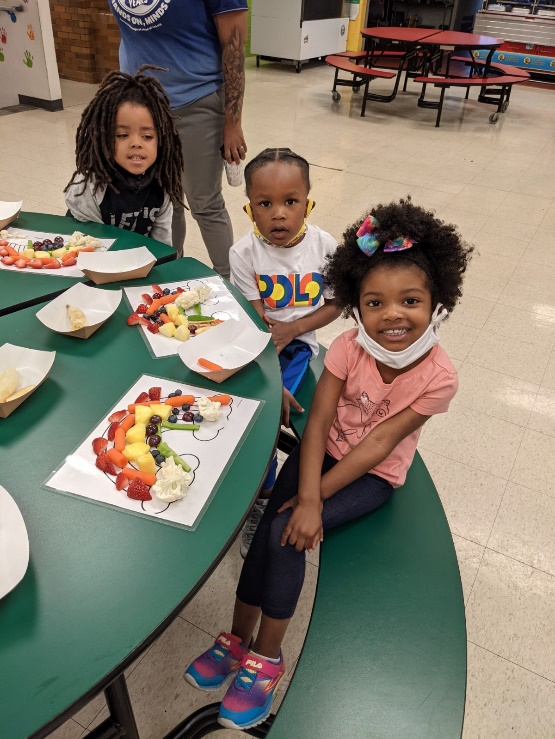 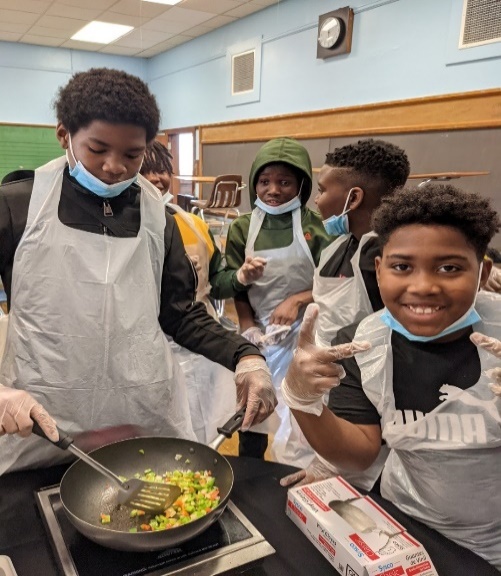 13
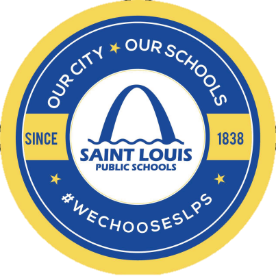 Roving Chef, Rainbows & Butterflies, & Nutrition Education Classroom Program
How to Book 

Principals and teachers should contact 
Althea Albert-Santiago, Director of Food and Nutrition Services, 314-934-5302 althea.albert-santiago@slps.org  
Faith Fude, Nutrition Coordinator II, 314-381-4155 faith.fude@sfellc.org 

After the Principals contact Althea Albert-Santiago or Faith Fude, the Principals will schedule the Roving Chef Program and the Nutrition Education Classroom Programs starting Monday, September 19, 2022.  

After the event is booked, the Principals will receive a confirmation letter including dates, times, and procedures for preparing for the Roving Chef Program and the Nutrition Education Classroom Program within five business days.

If the Principals do not receive their confirmation letter within five business days, they should contact Althea Albert-Santiago at  314-934-5302 althea.albert-santiago@slps.org or Faith Fude at 314-381-4155 faith.fude@sfellc.org.
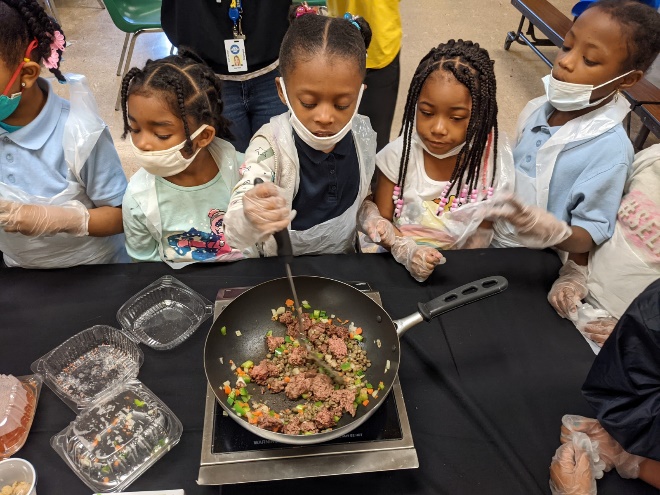 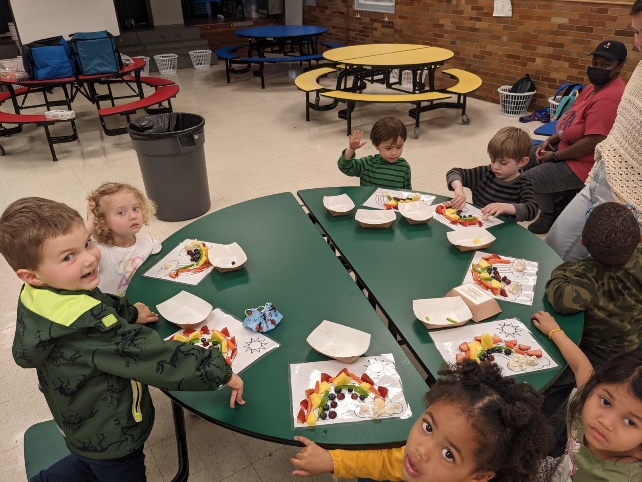 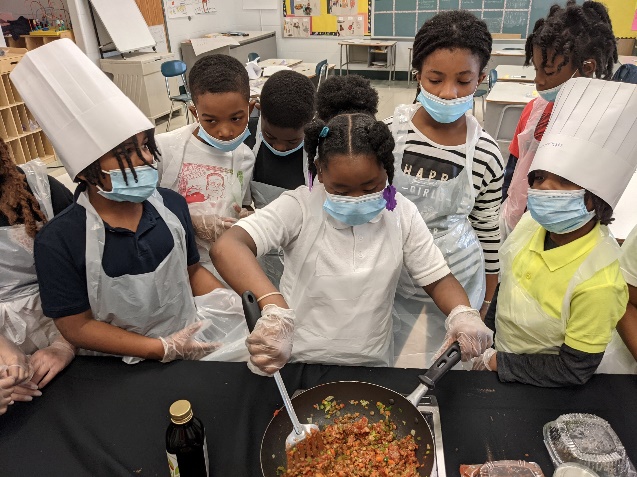 14
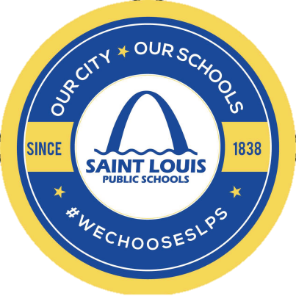 Contacts Information
Food and Nutrition Services

Althea Santiago, 
Director Food and Nutrition Services 
althea.albert-santiago@slps.org
District Cell Number: 314-934-5302 
Office Number: 314-345-4519

Tenecia Williams, 
Accountability Specialist  
tenecia.williams@slps.org
Office Number: 314-345-2308 

Erika Hollinshed, 
Catering  Services Coordinator  
erika.hollinshed@slps.org
Number: 314-331-6115
Southwest Foodservice Excellence (SFE)

Carolyn Penn, 
General Manger of Foodservice
carolyn.penn@sfellc.org
District Cell Number: 314-637-4841
Office Number: 314-381-4155

Jackie Martin-Baker 
Assistant General Manager of Foodservice
jackie.martin-baker@sfellc.org 
District Cell Number: 314-229-4746
Office Number: 314-381-4155

Faith Fude, MS, RD
Nutrition Coordinator III
faith.fude@sfellc.org
Office Number: 314-381-4155
15
This institution is an equal opportunity provider
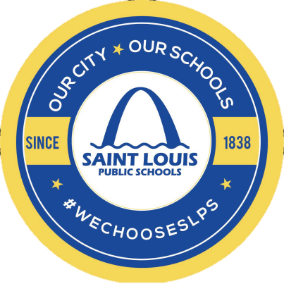 Questions
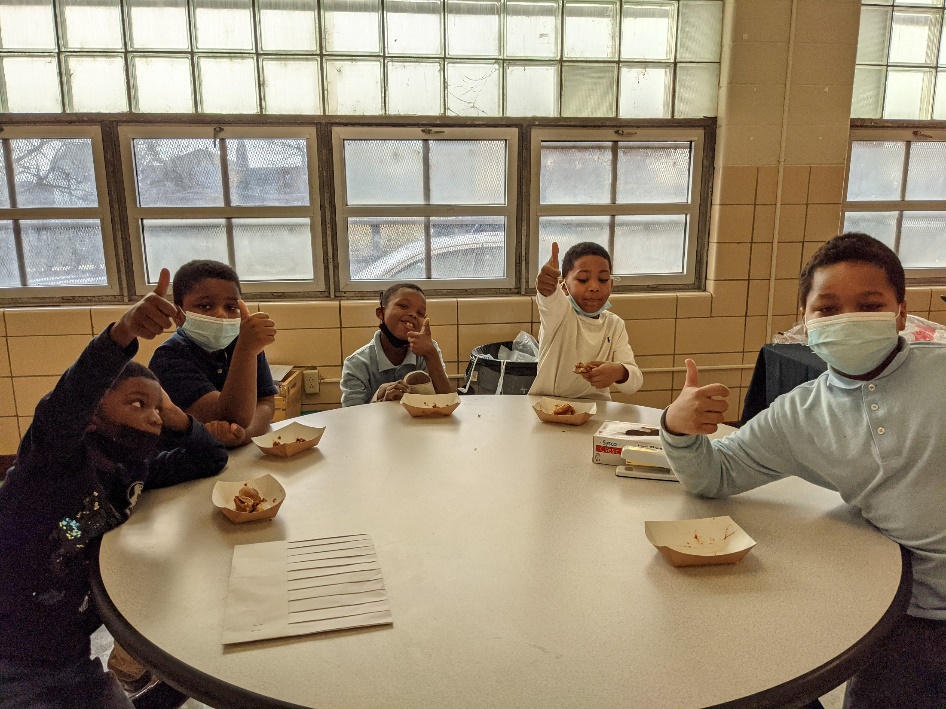 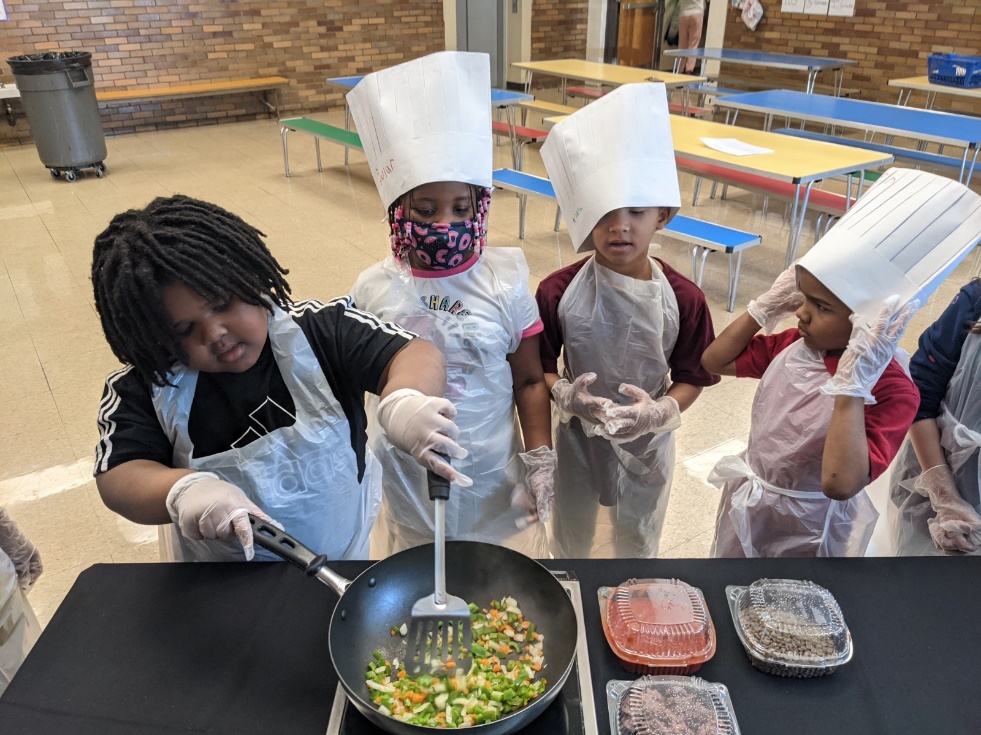 ???
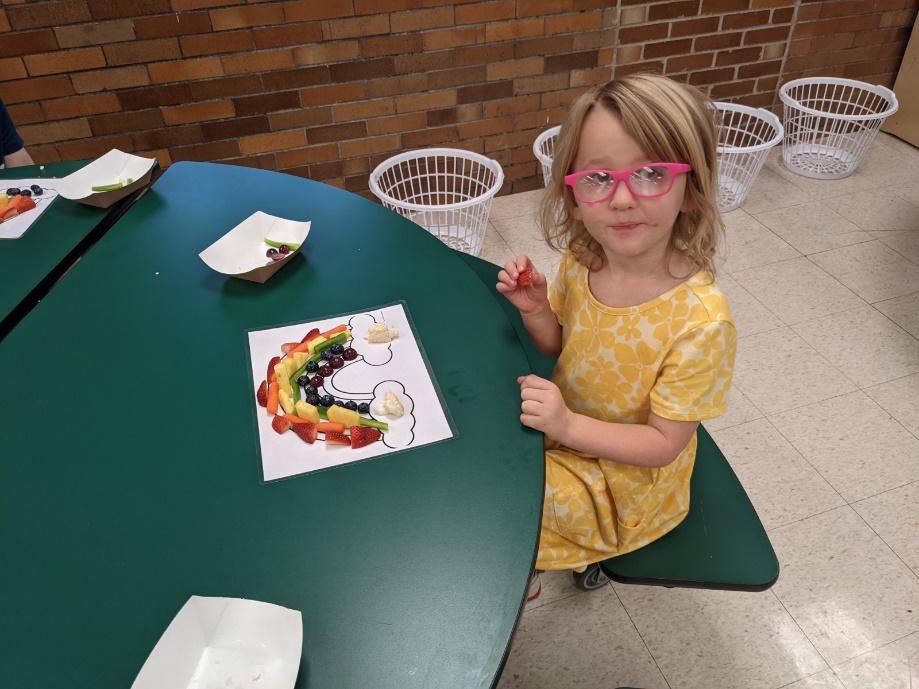 ???
???
16